Profa Dra Ana Paula Gomes Seferian
Recursos pedagógicos
Charge e quadrinhos
Histórias Infantis
Obras de arte
Imagens
Música, cordel, poema e poesia
Às vezes eu falo com a vida
Às vezes é ela quem diz
Qual a paz que eu não quero conservar
Pra tentar ser feliz?

As grades do condomínio
São pra trazer proteção
Mas também trazem a dúvida
Se é você que tá nessa prisão
(fragmento música: Minha Alma – O Rappa)
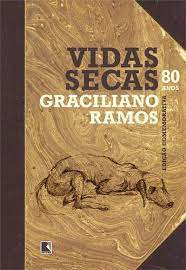 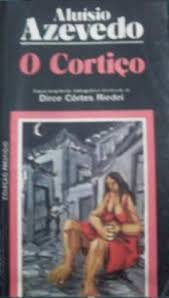 Literatura
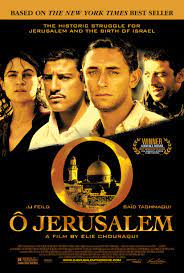 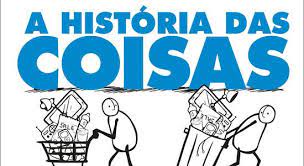 Vídeos, filmes e documentários
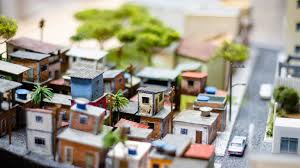 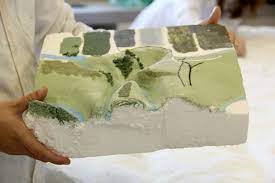 Maquetes e modelos